Welcome!
Presentation will begin at 6 p.m.
Large aerial illustration along wall
56th Street intersection displays in back
Talk with project team members and ask questions
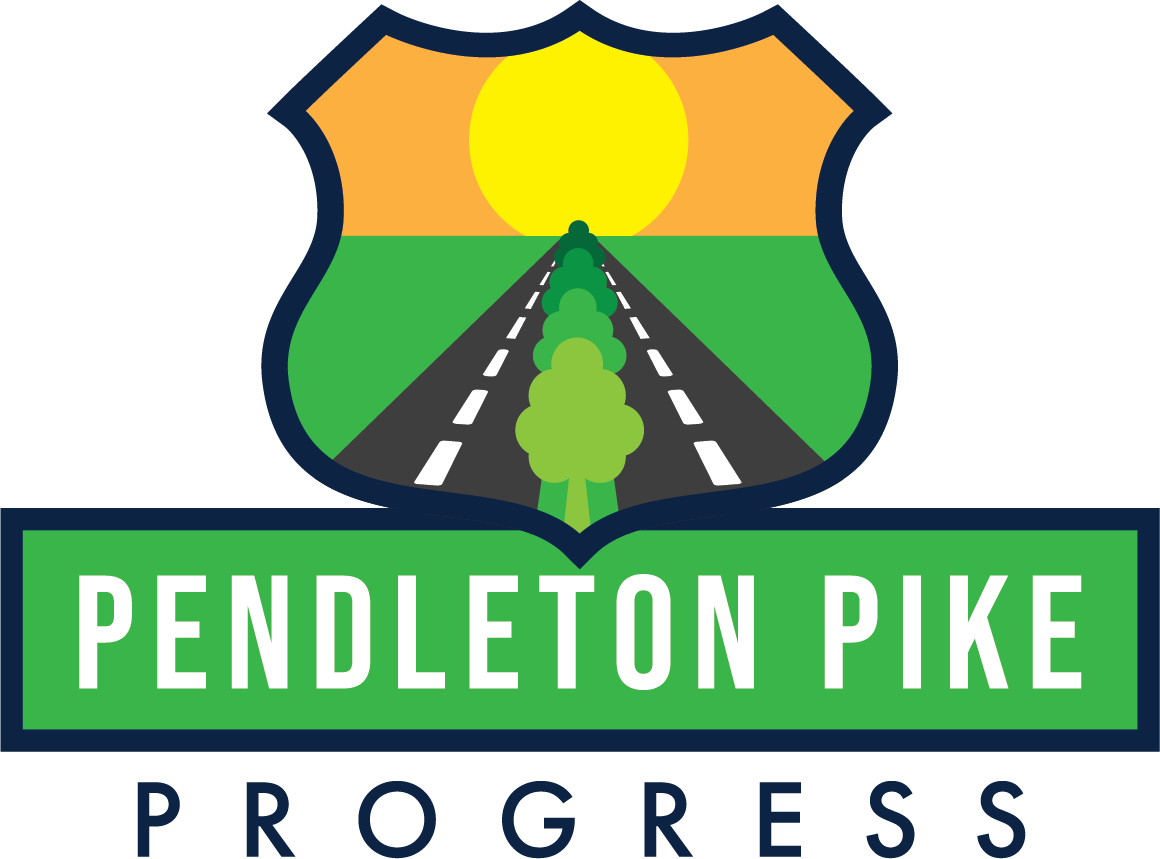 [Speaker Notes: Presenter: C2]
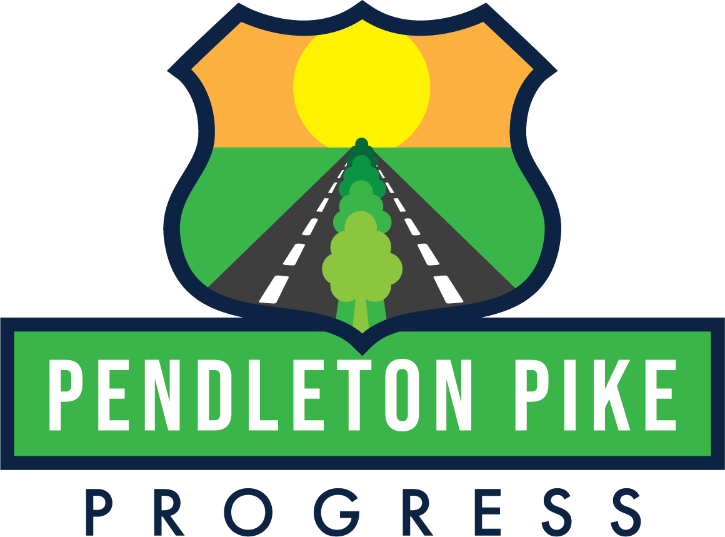 Public Information Meeting
January 19, 2023
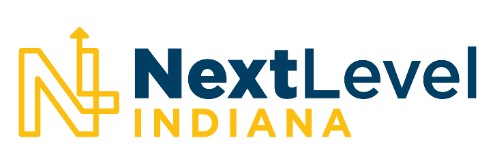 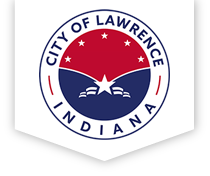 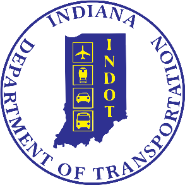 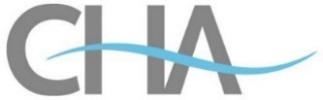 [Speaker Notes: Presenter: C2]
Agenda
Project team introductions
Purpose and need
Proposed solution and benefits
Environmental review
Ways to contact us
Open house with project team
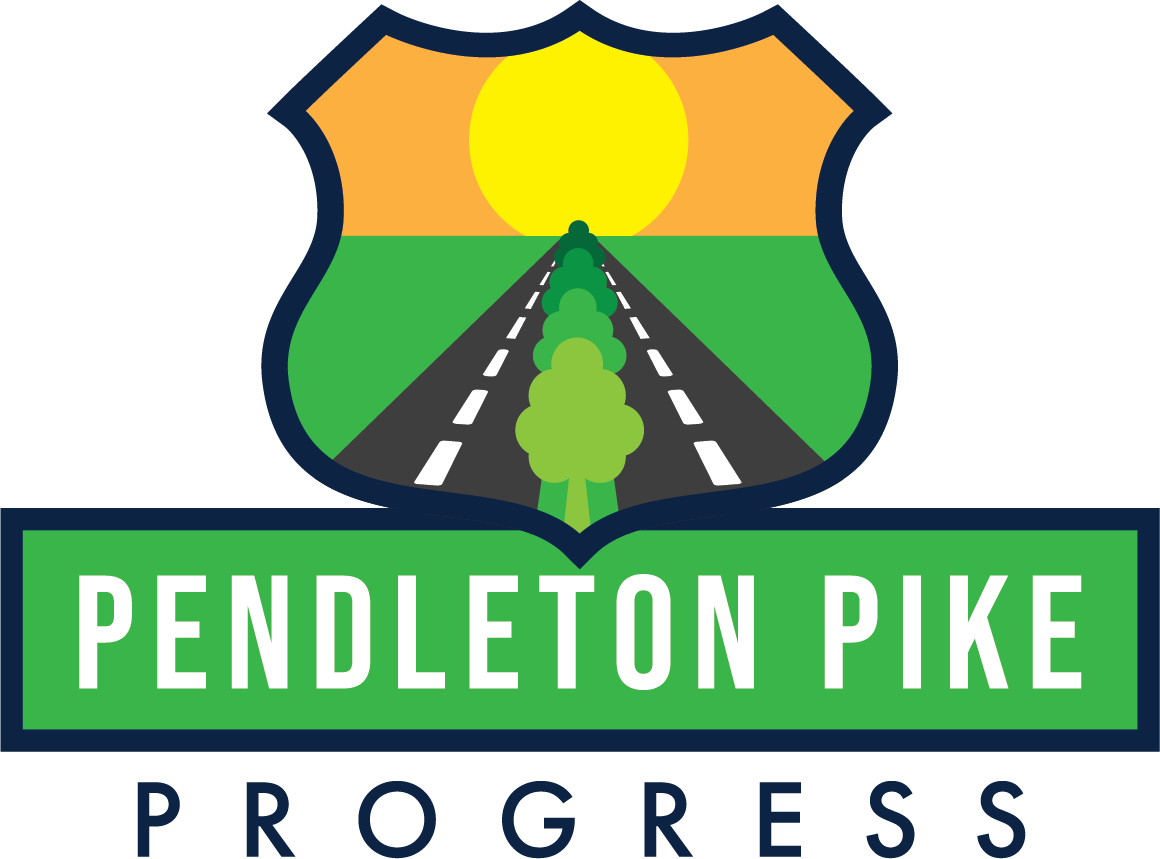 [Speaker Notes: Presenter: C2]
Project Team
INDOT Greenfield District
Luis Laracuente, Traffic Engineer
Christine Williams, Project Manager
Mark Muenz, Traffic Planning Engineer
CHA Consulting Team
Darrik Yetzer, Design Manager
Ben Ankrom, Design Lead
Summer Elmore, Environmental Manager
LaMar Holliday, Communications
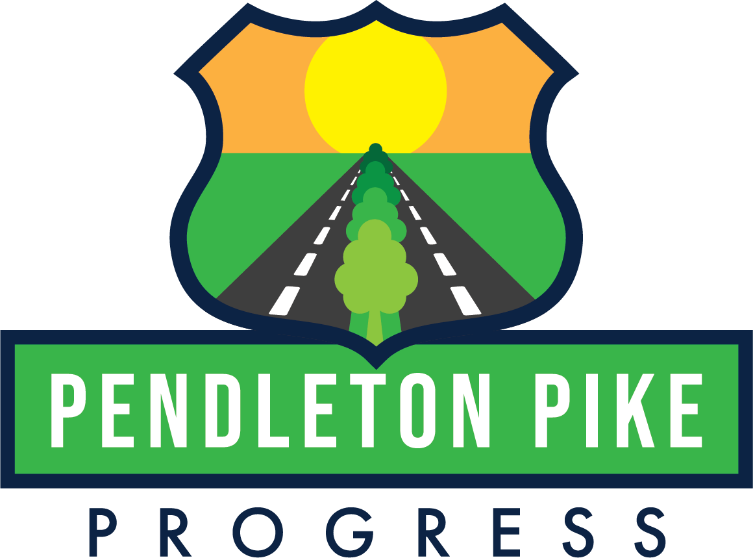 [Speaker Notes: Presenter: C2

Prompt project team members to raise their hands so crowd can identify them]
Purpose and Need
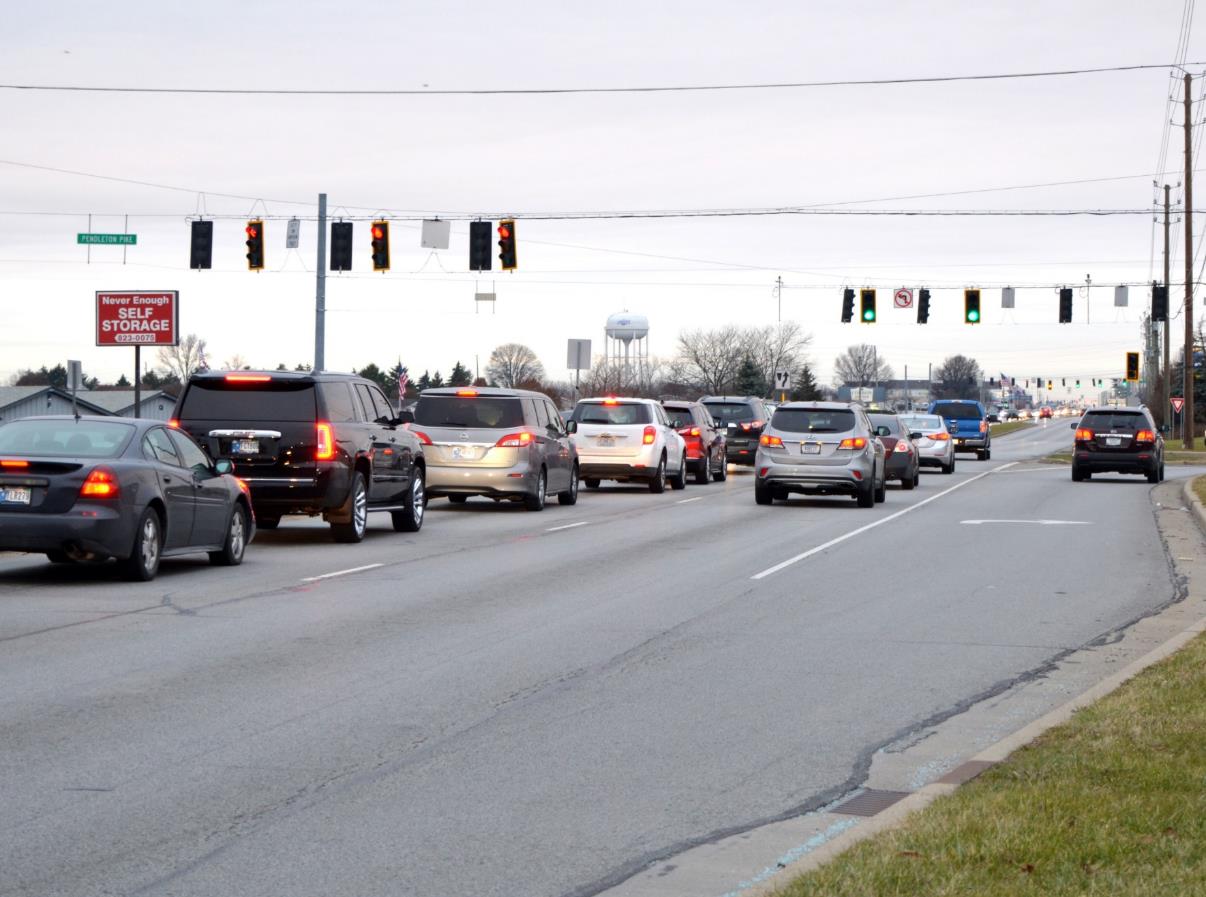 High frequency of injury crashes
Reduce congestion at 56th Street intersection
Pedestrian connectivity near 56th Street
[Speaker Notes: Presenter: INDOT]
Crash Frequency and Severity
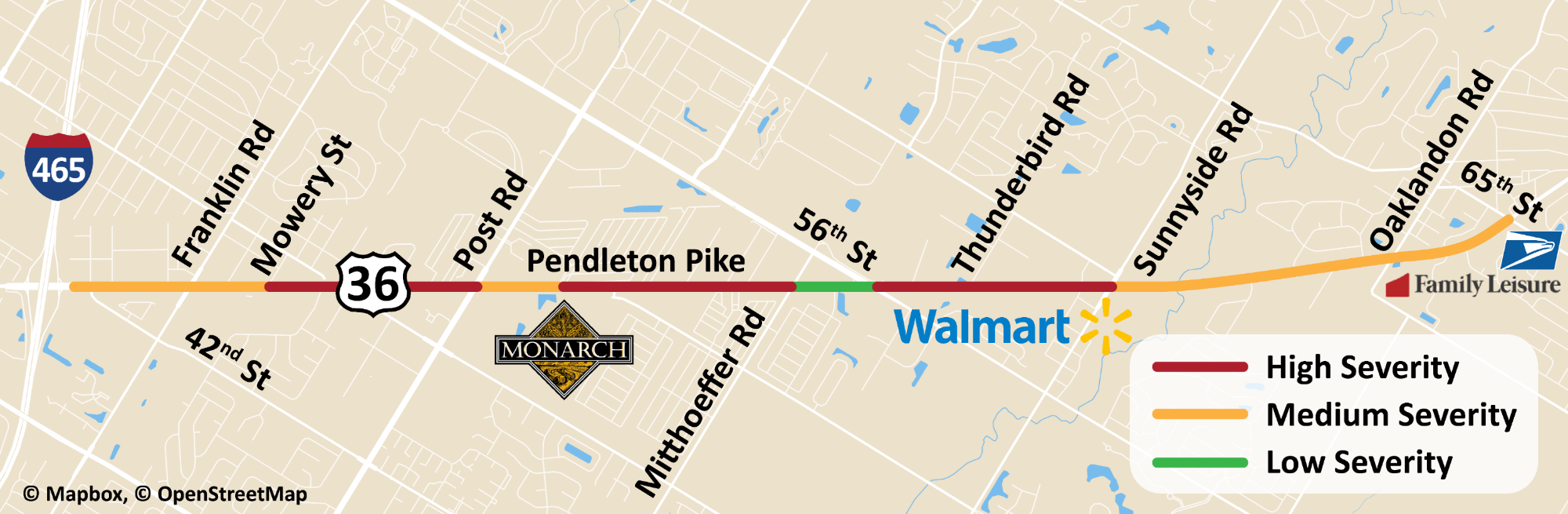 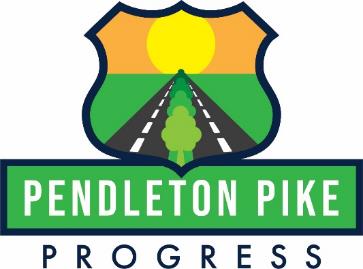 45% of segment crashes are angle crashes
Half of angle crashes result in injuries
[Speaker Notes: Presenter: INDOT]
Crashes – City of Lawrence
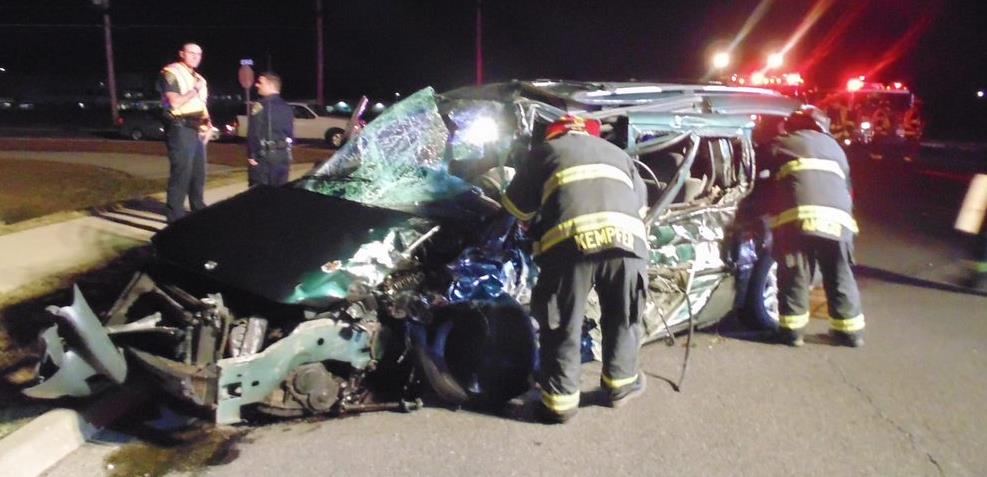 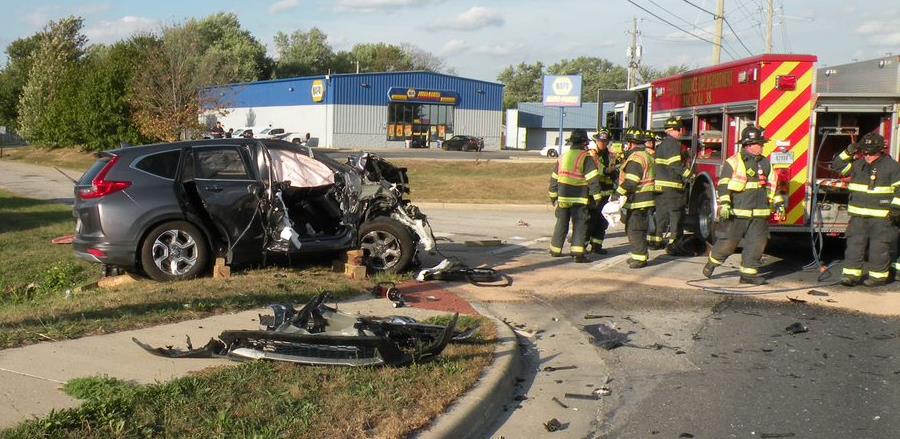 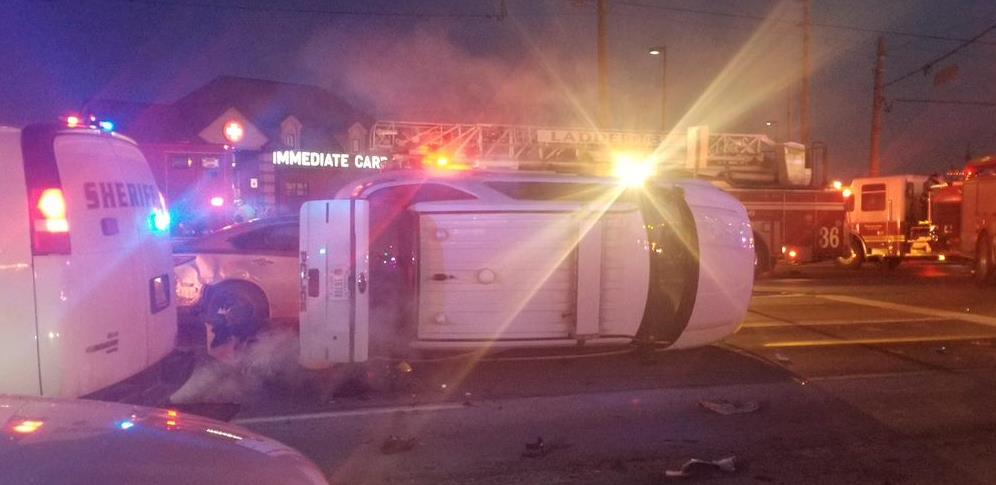 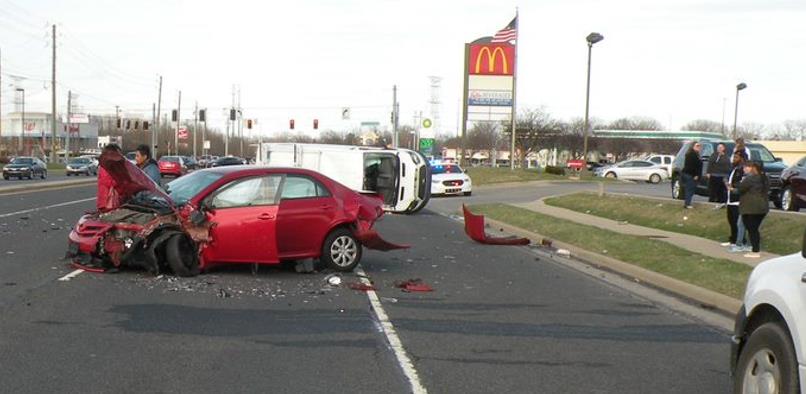 [Speaker Notes: Presenter: Lawrence Deputy Mayor Hofmann]
What’s Causing Crashes?
Driveways must cross 3+ lanes to turn left 
Aggressive driving
Pendleton Pike carries 45,000 vehicles per day
Few gaps for left turns
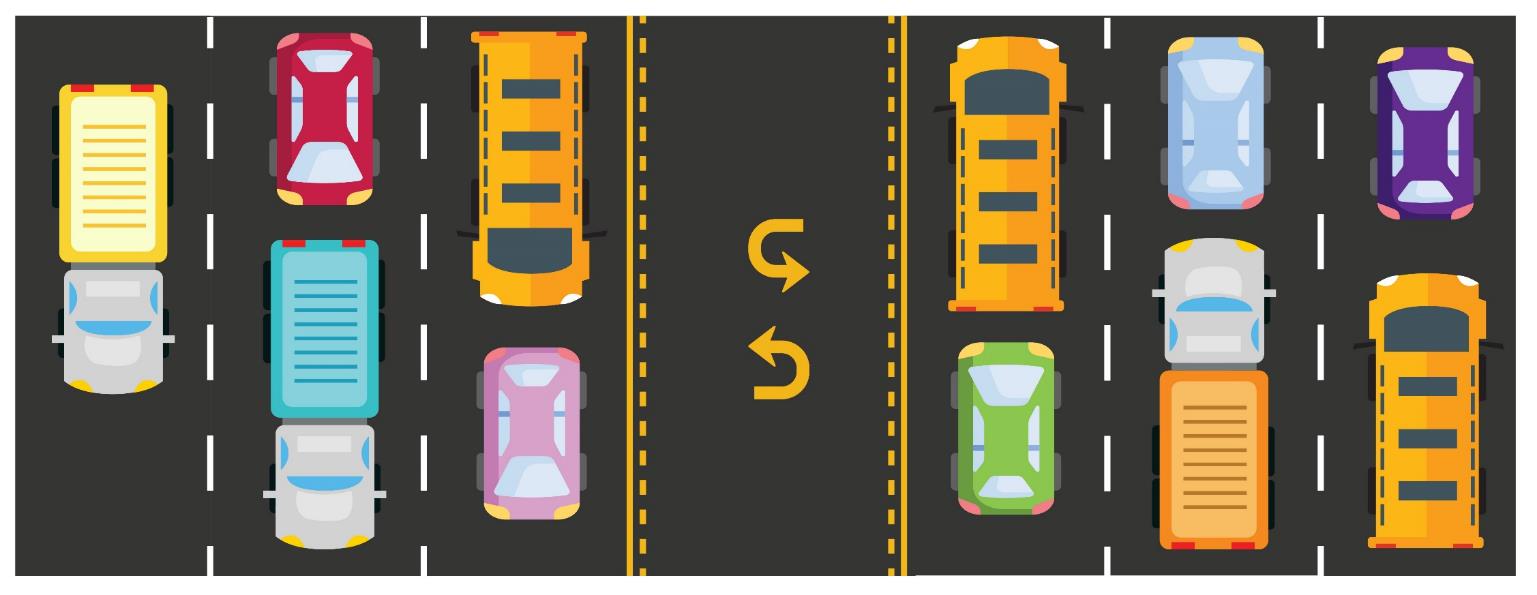 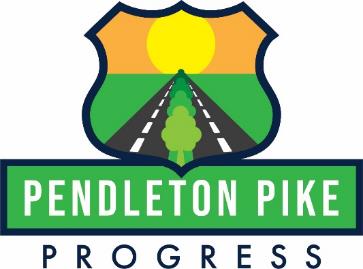 [Speaker Notes: Presenter: Luis Laracuente, INDOT]
Access Management
Access management seeks balance between the safety and mobility of a roadway with the access needs of neighboring properties.
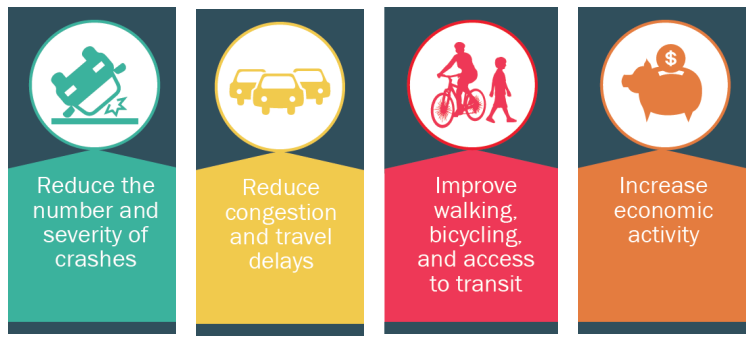 Source: Access Management Toolbox - TXDOT
[Speaker Notes: Presenter: Luis Laracuente, INDOT]
Proposed Solution
Eliminate angle crashes between major intersections
Coordinating with City on landscaping raised medians
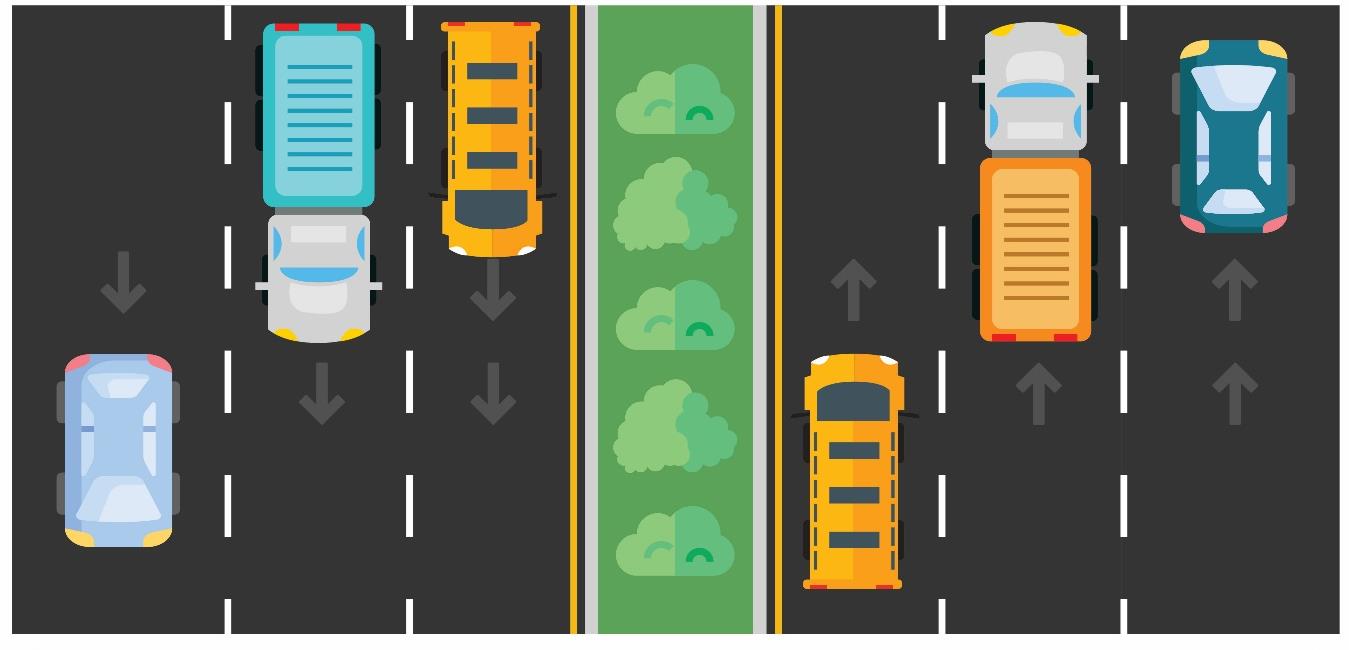 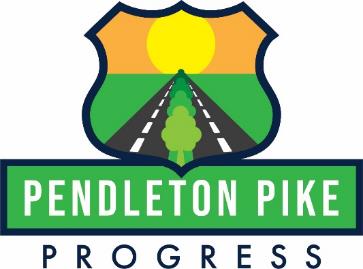 [Speaker Notes: Presenter: Luis Laracuente, INDOT]
Median Benefits
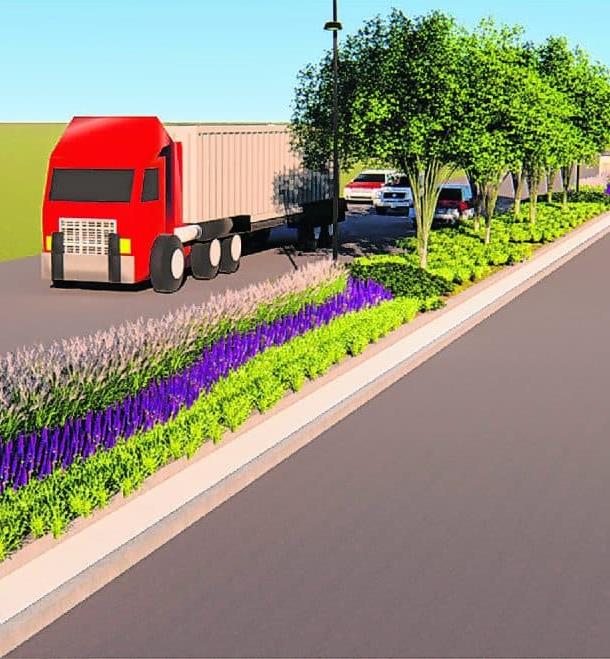 Eliminate angle crashes between major intersections
Improves traffic flow
More consistent speeds
Promotes safer driving
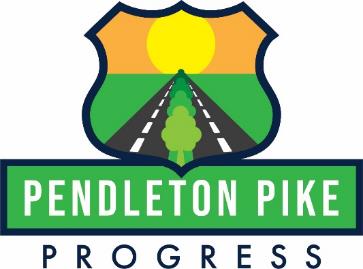 [Speaker Notes: Presenter: Luis Laracuente, INDOT

Where left turn movements are removed, angle crashes will be completely eliminated
As you add to the built environment, it has the effect of calming traffic
Traffic calming measures promotes slower and safer driving
The left, inside lane will be able to drive at a consistent speed because traffic will not be slowing down to enter the center lane for turning left]
Left Turns for Cross Traffic
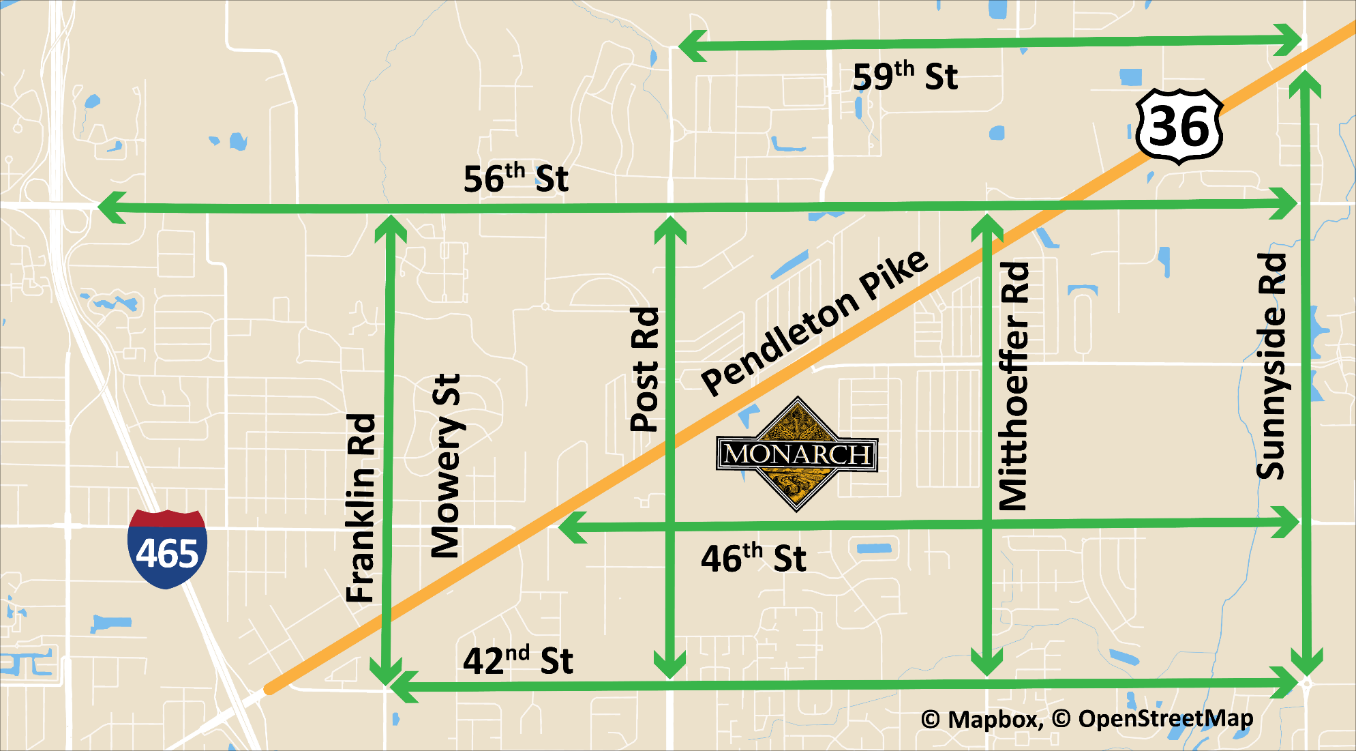 Legal U-turns at the next intersection are 25% safer
Twelve signals in the project area
Large trucks can use the road network as shown
[Speaker Notes: Presenter: Luis Laracuente, INDOT

There are 10 traffic signals in the project area: 42nd Street, Franklin Road, Post Road, Monarch Beverage, Mitthoeffer Road, 56th Street, Walmart, Sunnyside Road, Oaklandon Road and 65th Street
Addition of second signal at 56th Street and Thunderbird Road makes it 12 – plenty of safe spots to turn
Change will direct traffic to major intersections and local road network.
Left turns and U-turns will increase if there’s not direct access to a specific driveway
Large trucks who need to perform a U-turn and cannot, use local road network to get where they’re going.]
Thunderbird Road Intersection
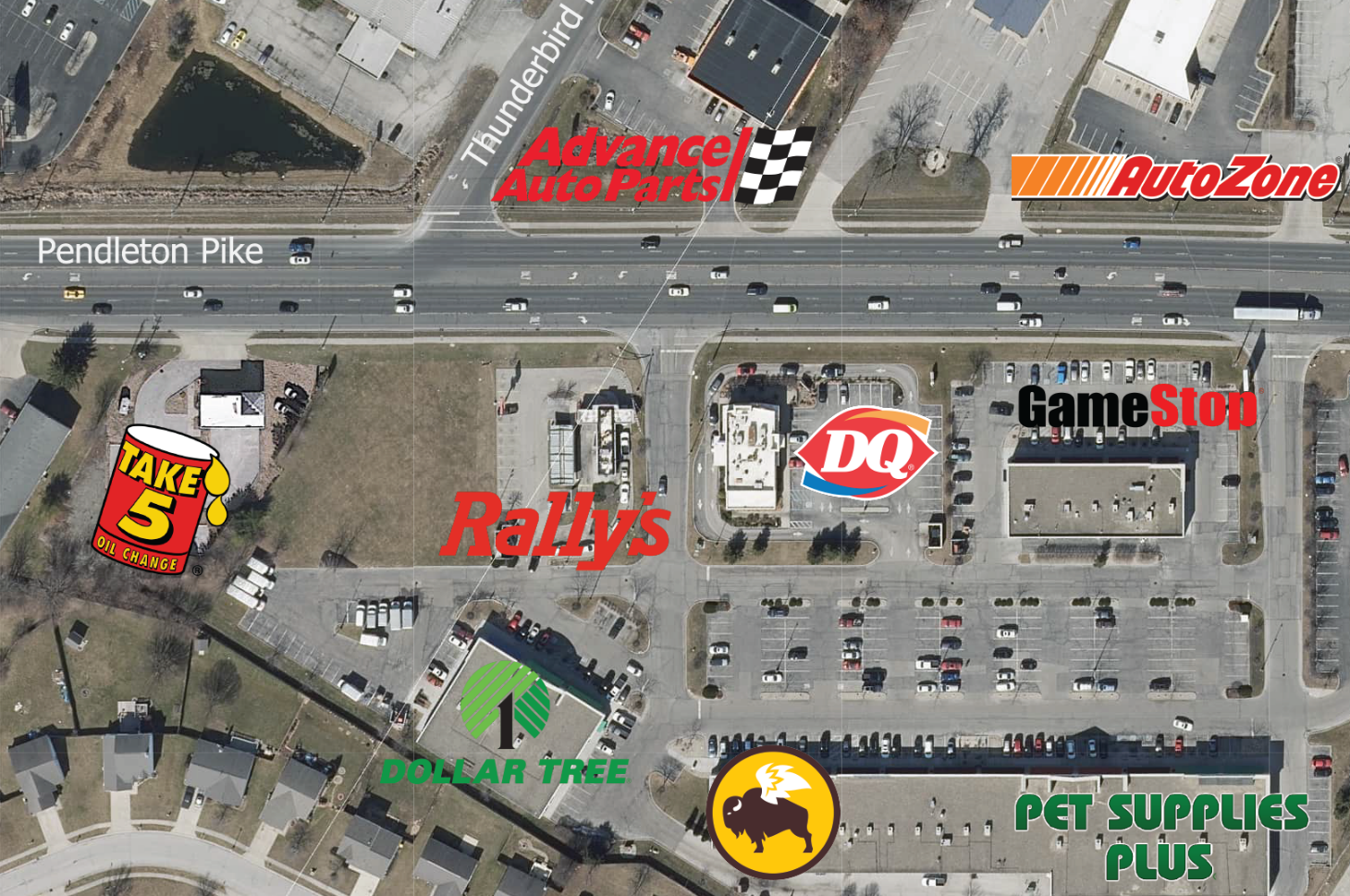 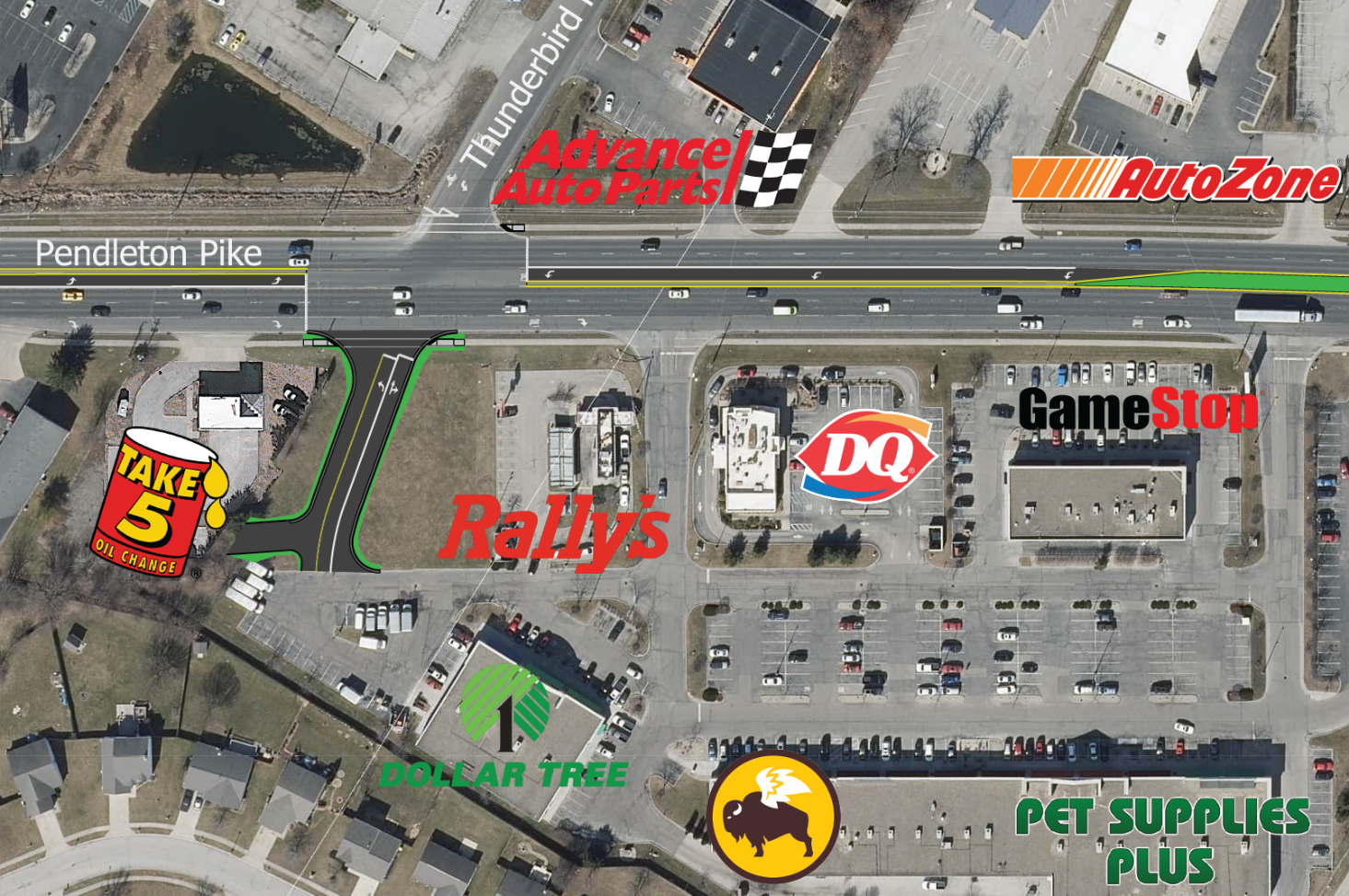 New traffic signal and connector road to the south
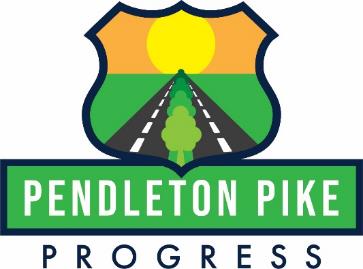 [Speaker Notes: Presenter: Luis Laracuente, INDOT]
56th Street Intersection
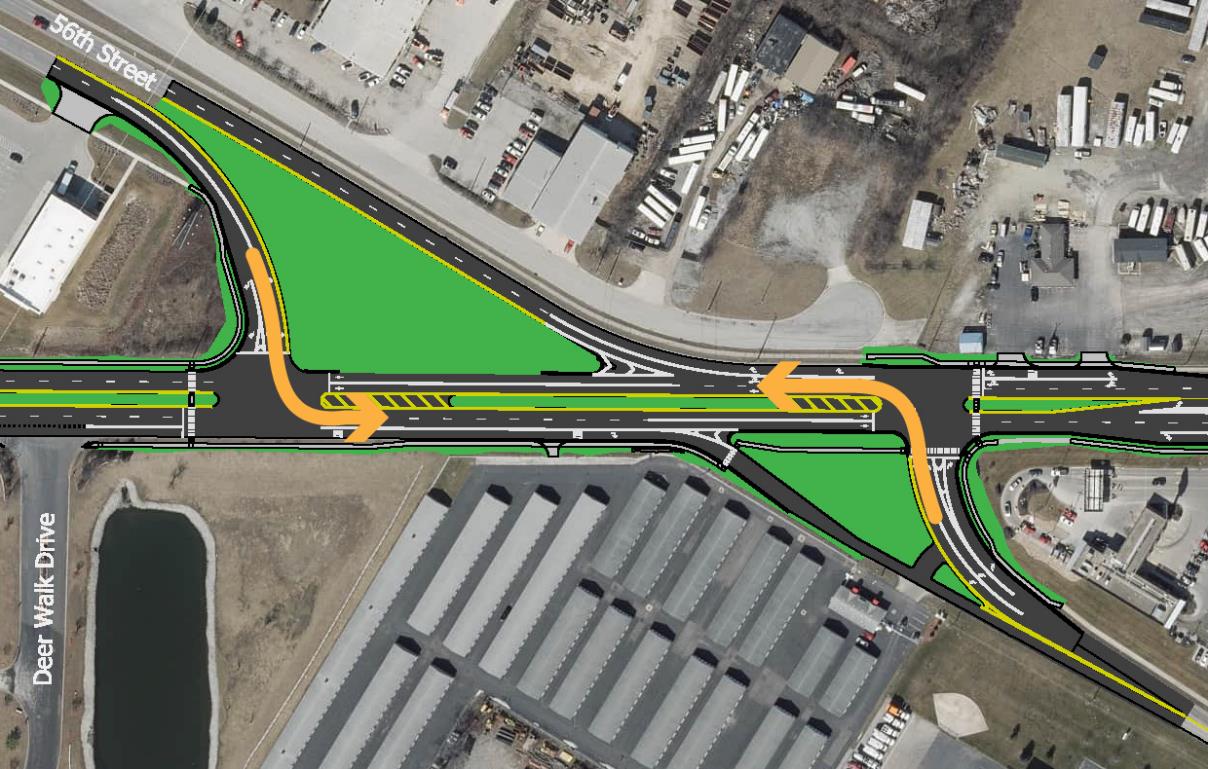 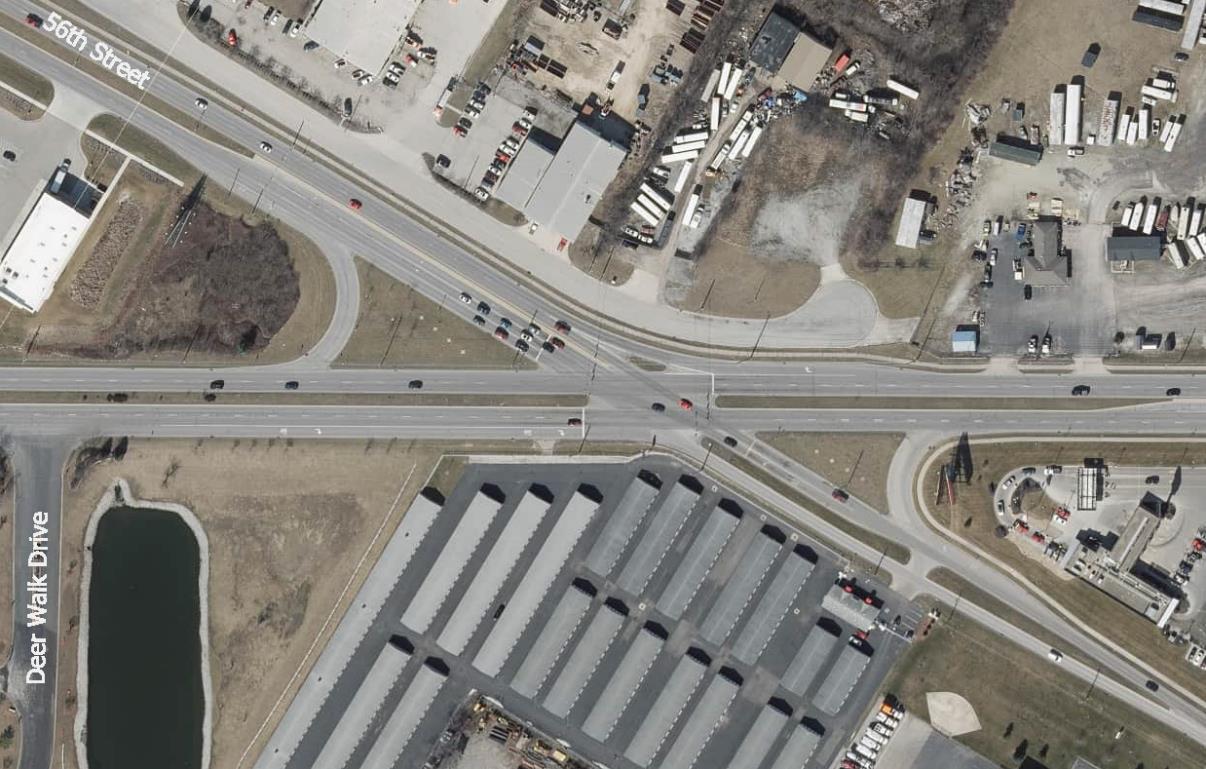 Realign into two “offset T” signals
Turns get green at same time
Less time stopped at red lights, less congestion
Improved sight distance
Reduces rear-end crashes
See display in back
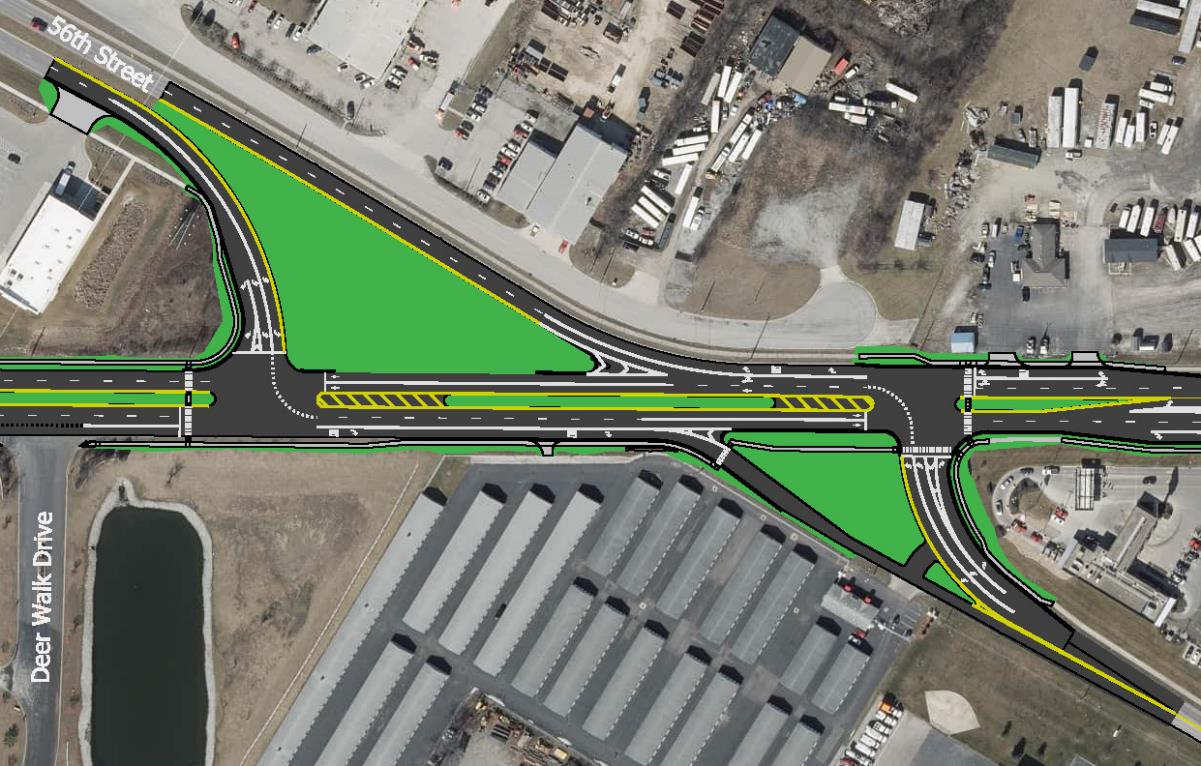 [Speaker Notes: Presenter: Cory Lamb, CHA

Turn movements are separated into intersections
Current intersection cannot allow dual left turns
Two signal phases for Pendleton Pike instead of three
Better turn radius angle for “north-south” turns]
Pedestrian Connections
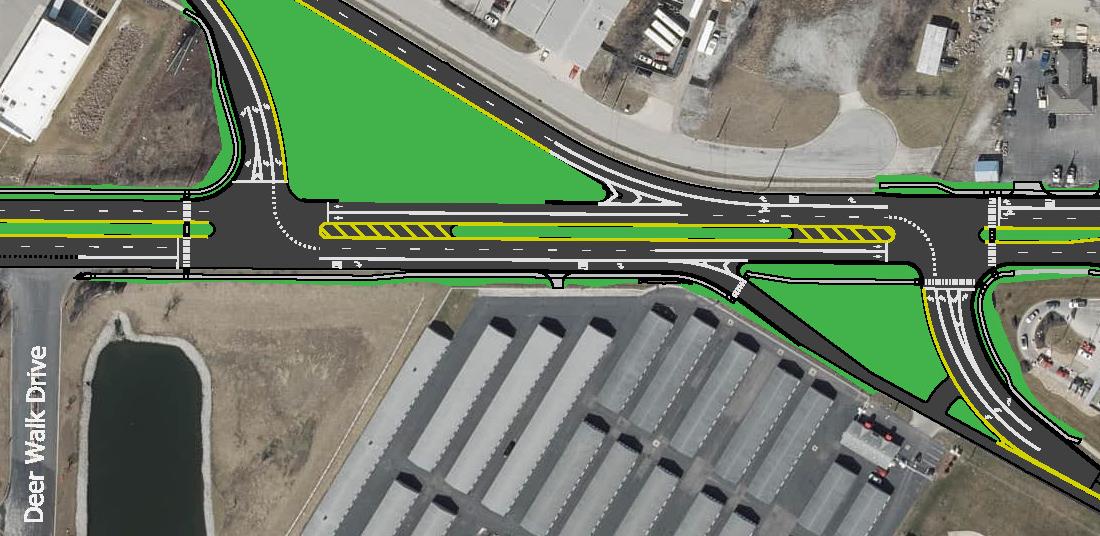 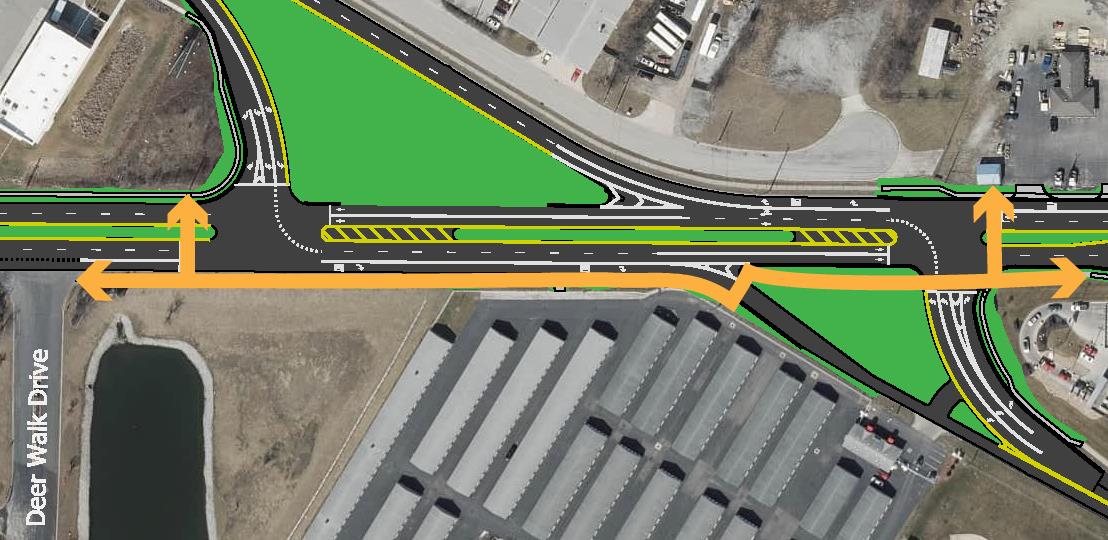 Connect sidewalks with crosswalks at 56th Street intersection
[Speaker Notes: Presenter: Cory Lamb, CHA]
Traffic During Construction
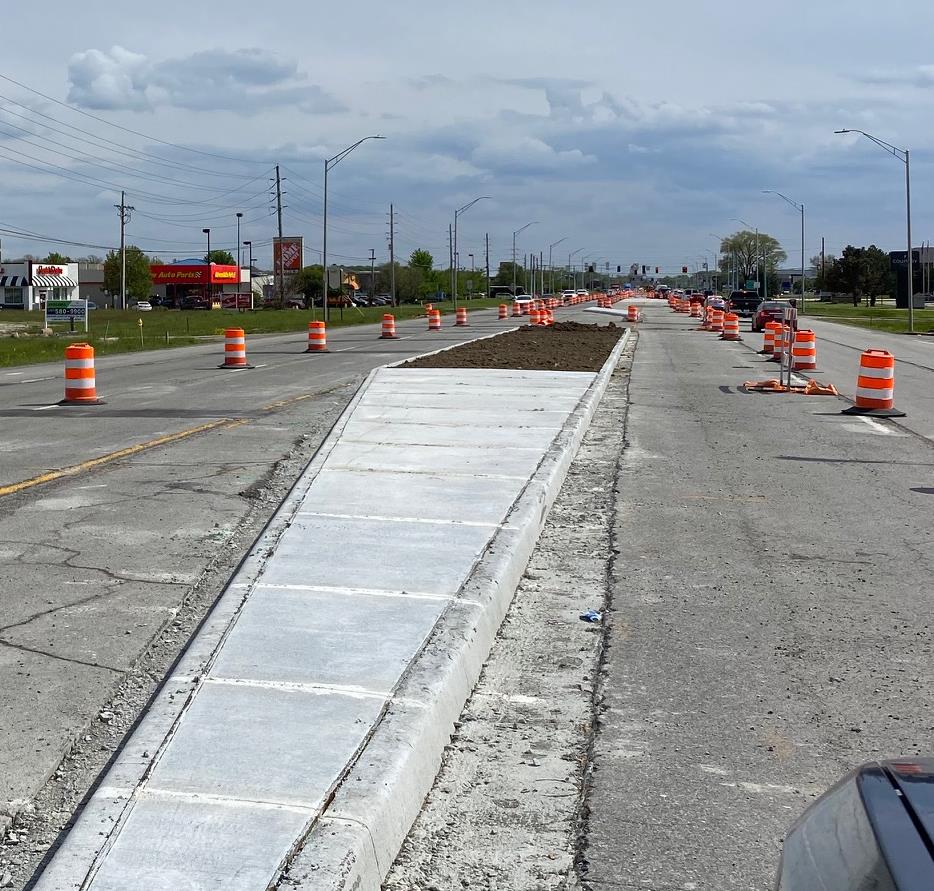 Built in segments
Expected combination of day and night work
Coordination with emergency responders, schools
[Speaker Notes: Presenter: Cory Lamb, CHA

Pendleton Pike currently has five and seven lane sections.
We’re working to minimize lane closures, with more construction occurring during off-peak times.
We will work to maintain traffic capacity during peak times, such as weekday commutes.]
National Environmental Policy Act (NEPA)
Environmental analysis and documentation is required for all federally-funded projects
Evaluates alternatives, including “no build”
Considers and addresses public comments
Incorporates socio-economic and ecological considerations in the decision-making process
What are the impacts?
How can they be avoided or mitigated?
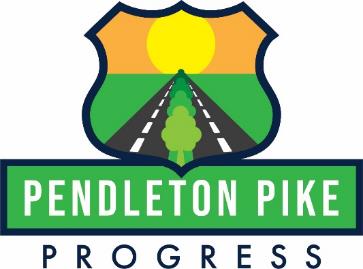 [Speaker Notes: Presenter: Cory Lamb, CHA

Environmental analysis and documentation is required for all federally-funded projects and actions
Different levels of review. CE is the least amount of impacts.
What makes this a CE 4? Increased access at Thunderbird Road.
Summarize examples of items in the environmental analysis
Threatened species, including the Indiana Bat – Lighting restrictions during construction
Hazardous Materials – Identifying contaminated soils and proper handling and disposal]
Anticipated Timeline
Early 2023: Draft environmental document for public review and comment
Mid 2023: Finalize environmental document
Late 2023: Finalize project design
Summer 2024: Start construction
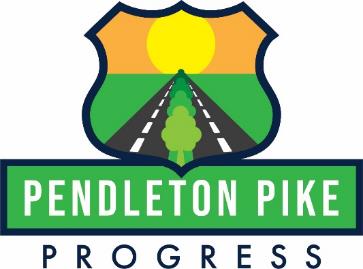 [Speaker Notes: Presenter: Cory Lamb, CHA]
Posted After the Meeting
Presentation slides
Presentation recording
Aerial illustrations
Handouts
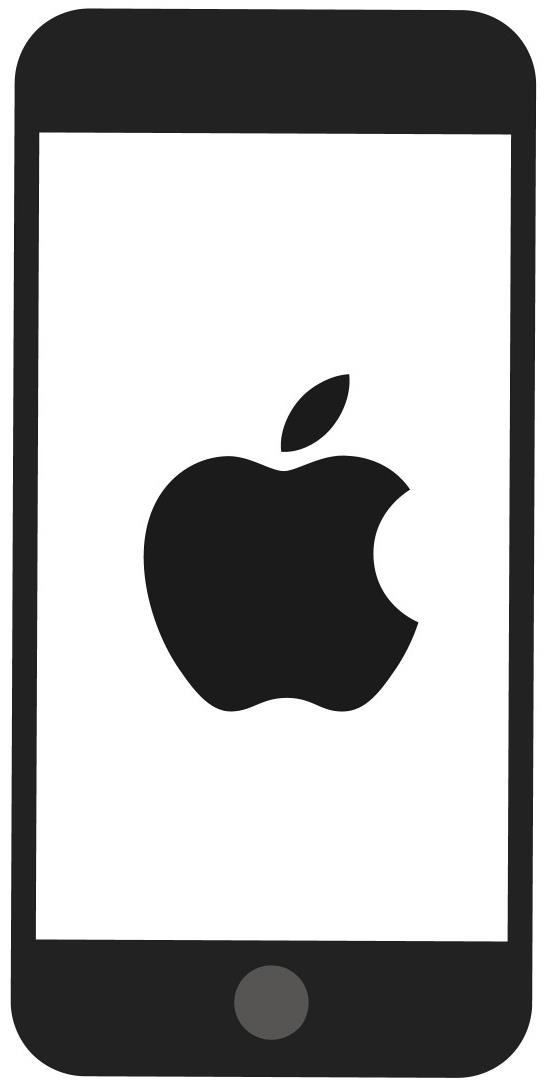 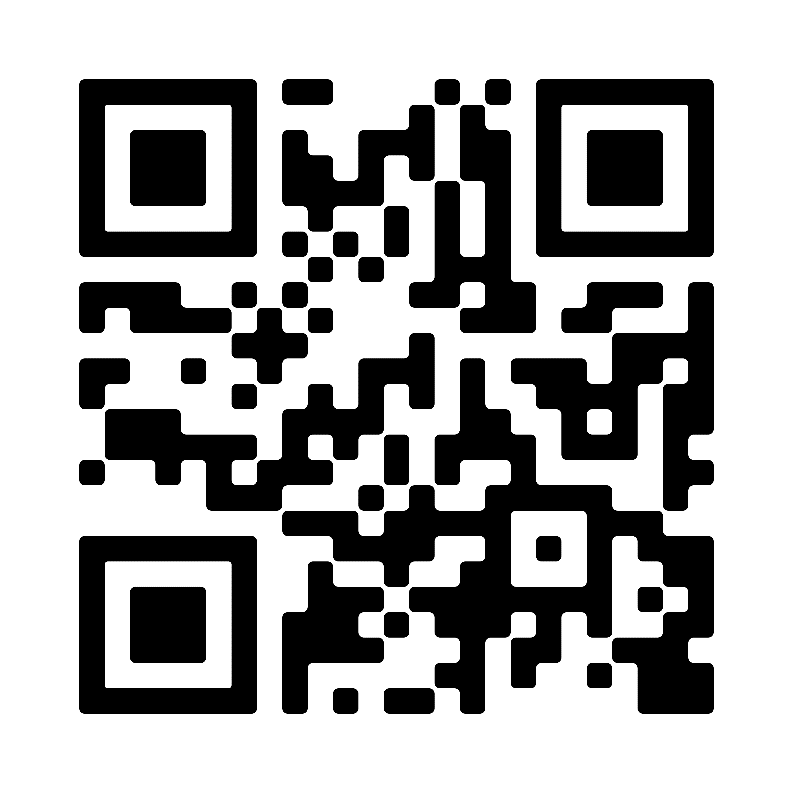 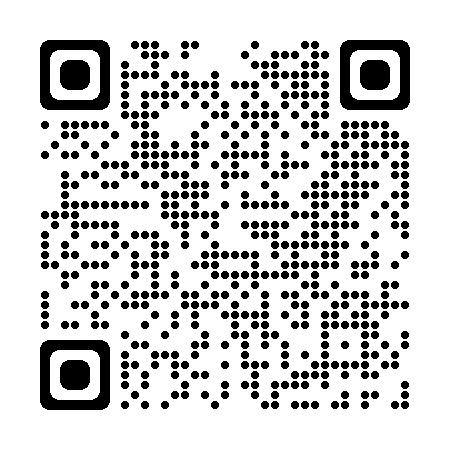 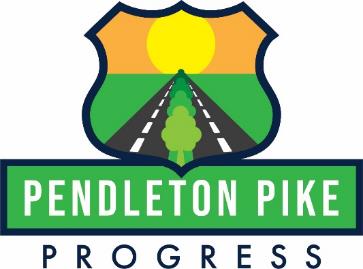 [Speaker Notes: Presenter: C2

Greenfield.indot.in.gov
Find link for “U.S. 36 Pendleton Pike”]
Ways to Provide Public Input
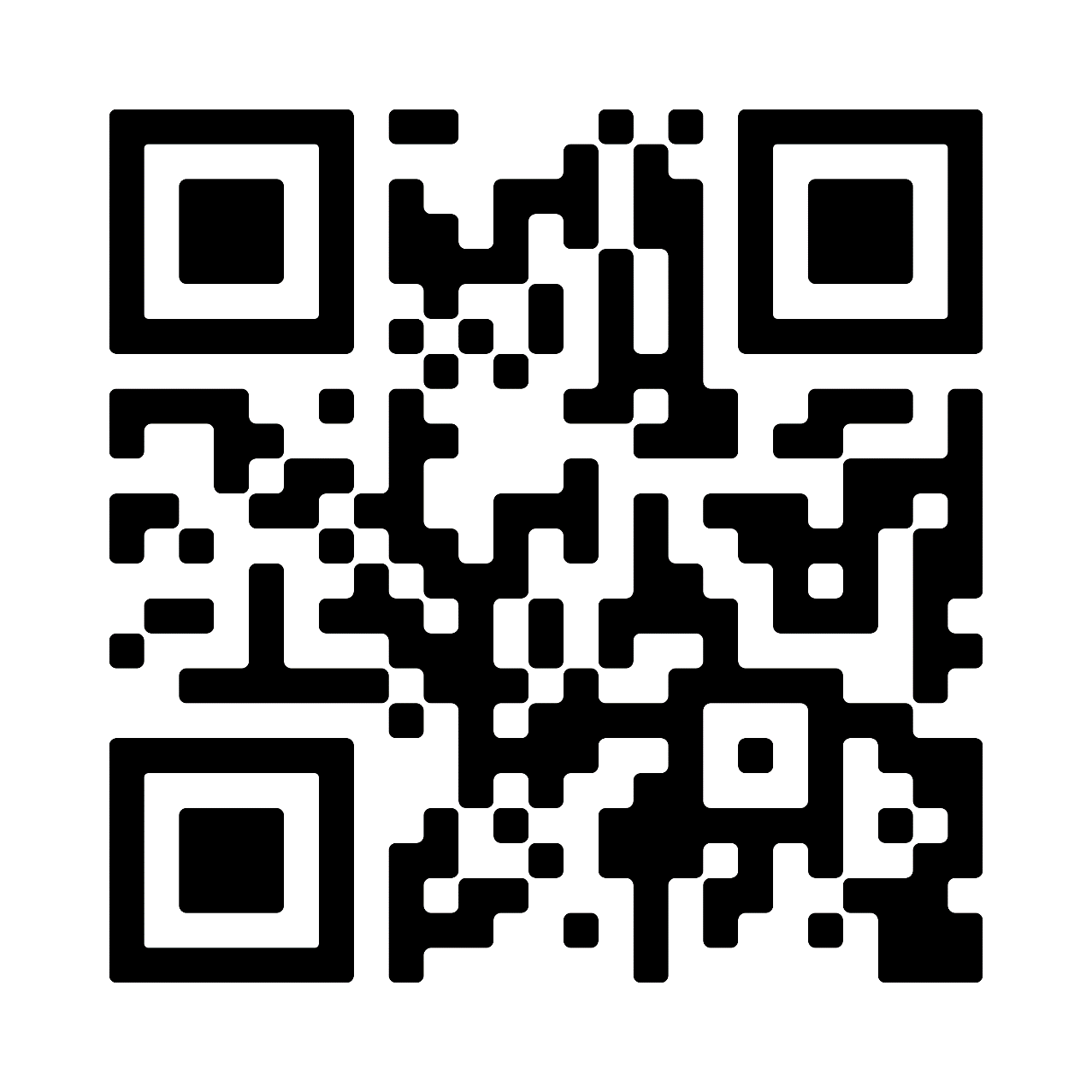 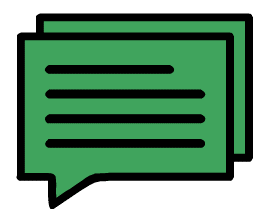 Paper and Online 
Comment Form
Call or Email INDOT4U
INDOT@indot.in.gov 
855-INDOT-4U
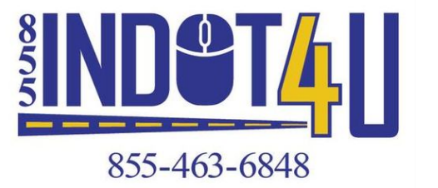 Email Darrik Yetzer
CHA Design Manager
DYetzer@chacompanies.com
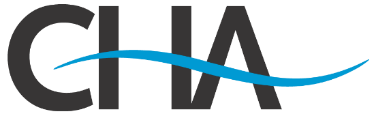 Scan to leave a comment
[Speaker Notes: Presenter: C2]
Stay Informed
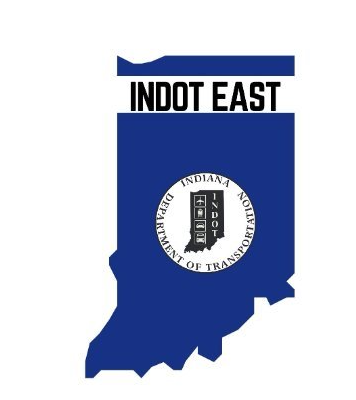 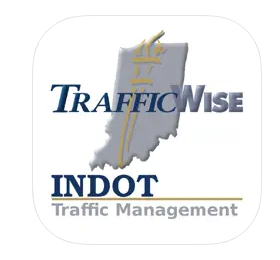 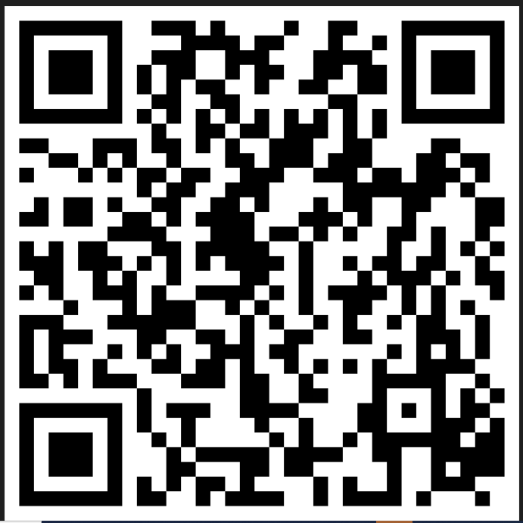 GovDelivery Email & Text Alerts
@INDOTEast on Facebook & Twitter
511in.org
[Speaker Notes: Presenter: C2]
Open House
Large aerial illustration along wall
56th Street intersection displays in back
Talk with project team members and ask questions
Provide comments using paper forms
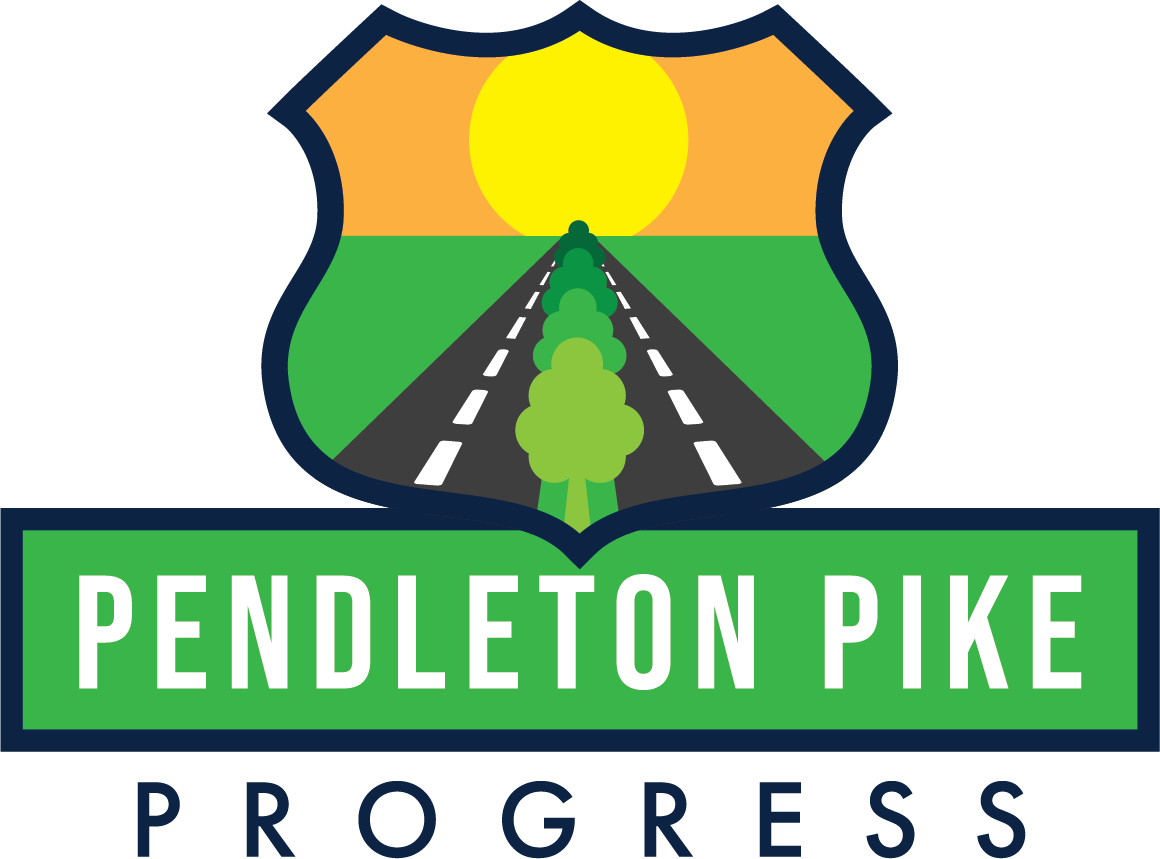 [Speaker Notes: Presenter: C2]